КУ ХМАО – Югры «Урайский специализированный Дом ребёнка»
Д./игра: «Посчитай – ка!»
Автор: воспитатель, Мазурян Валентина Никитична
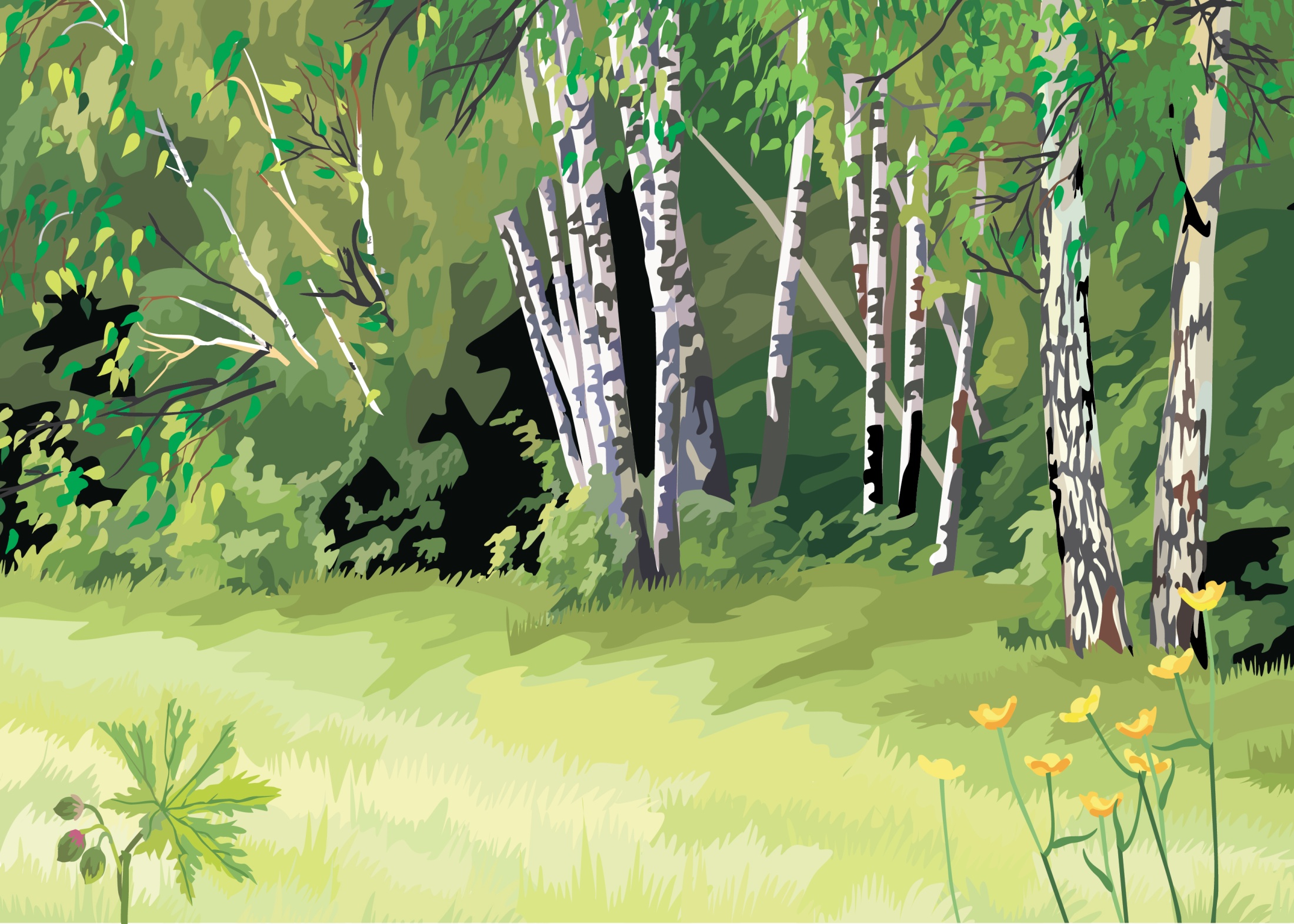 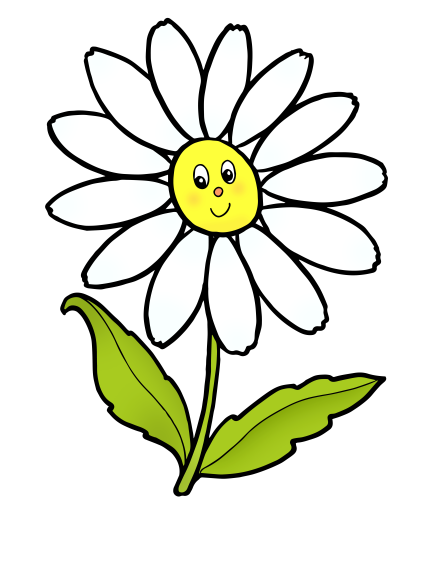 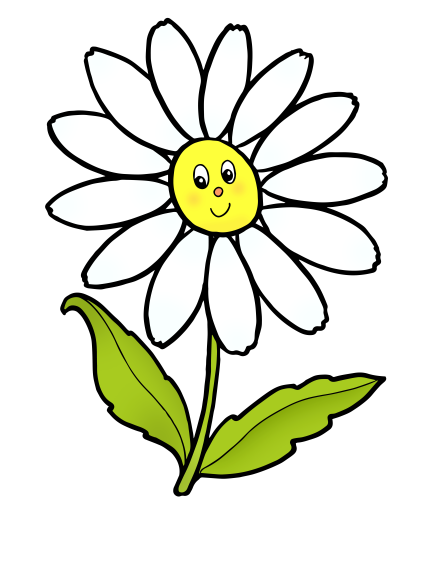 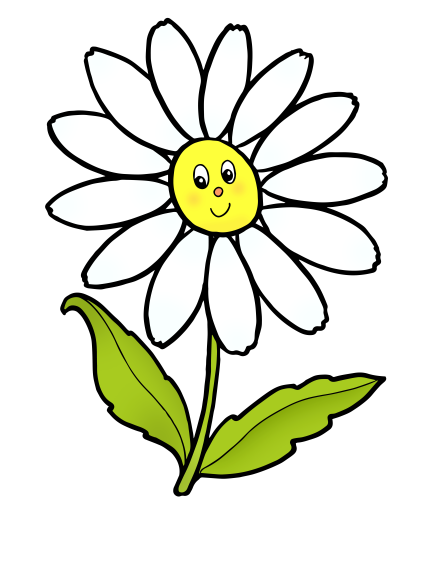 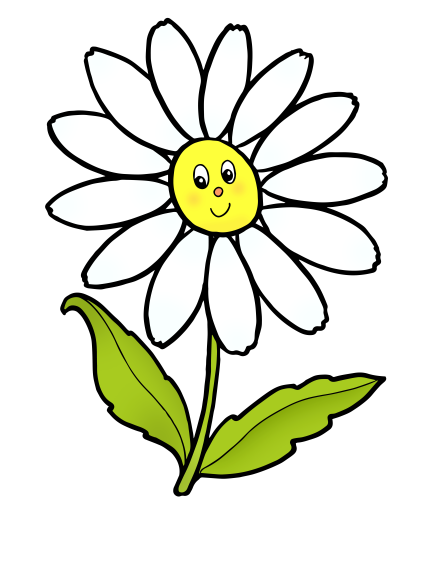 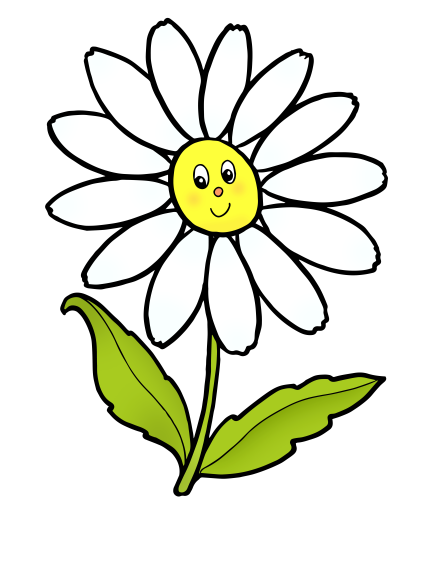 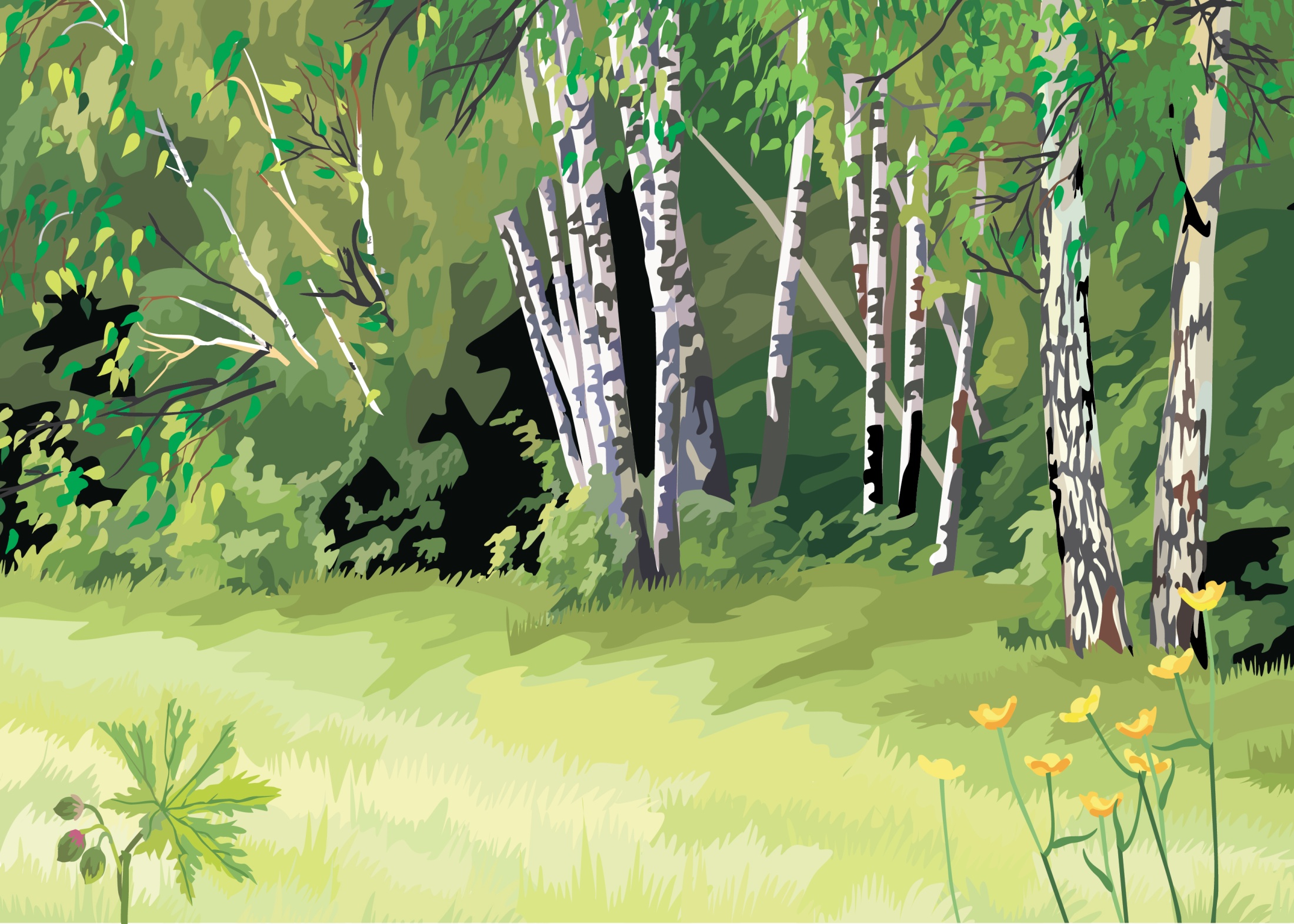 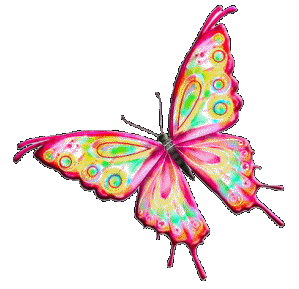 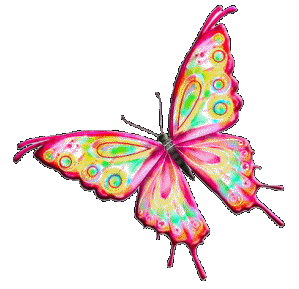 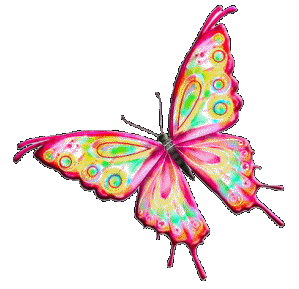 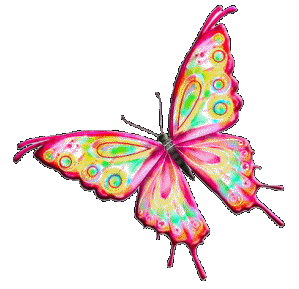 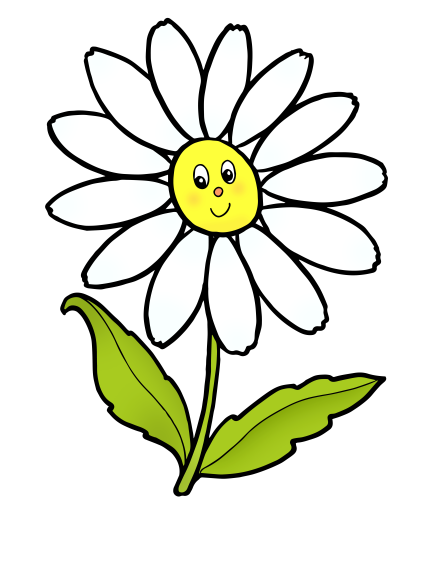 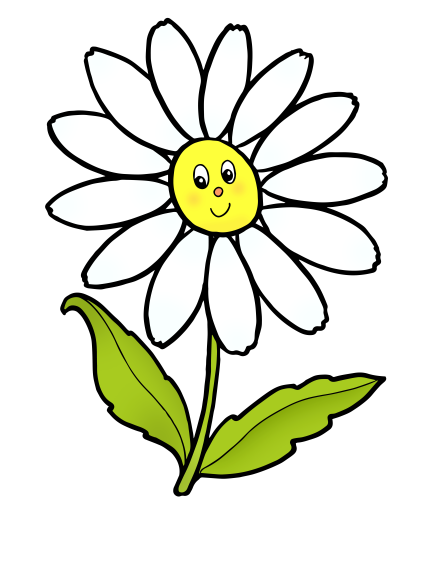 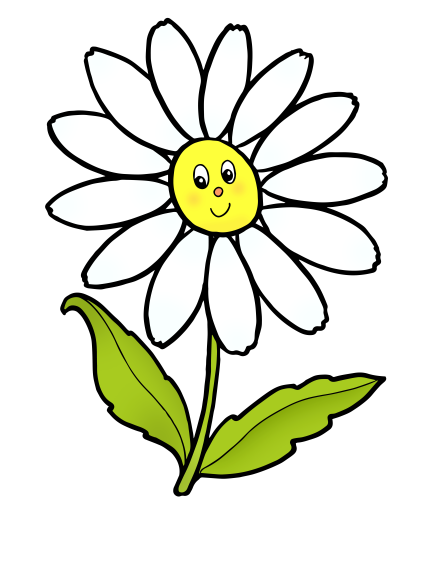 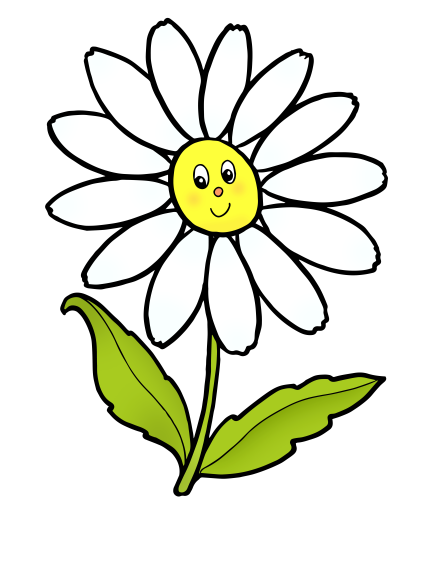 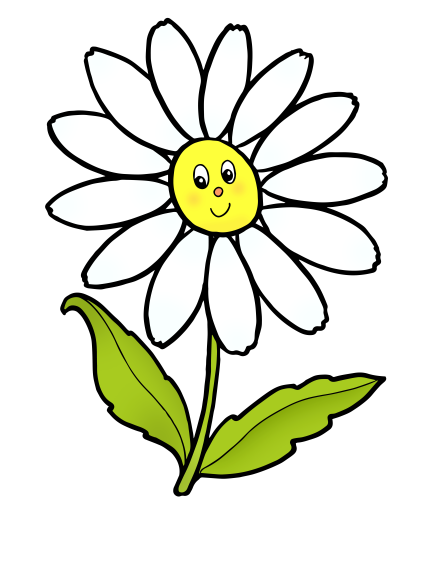 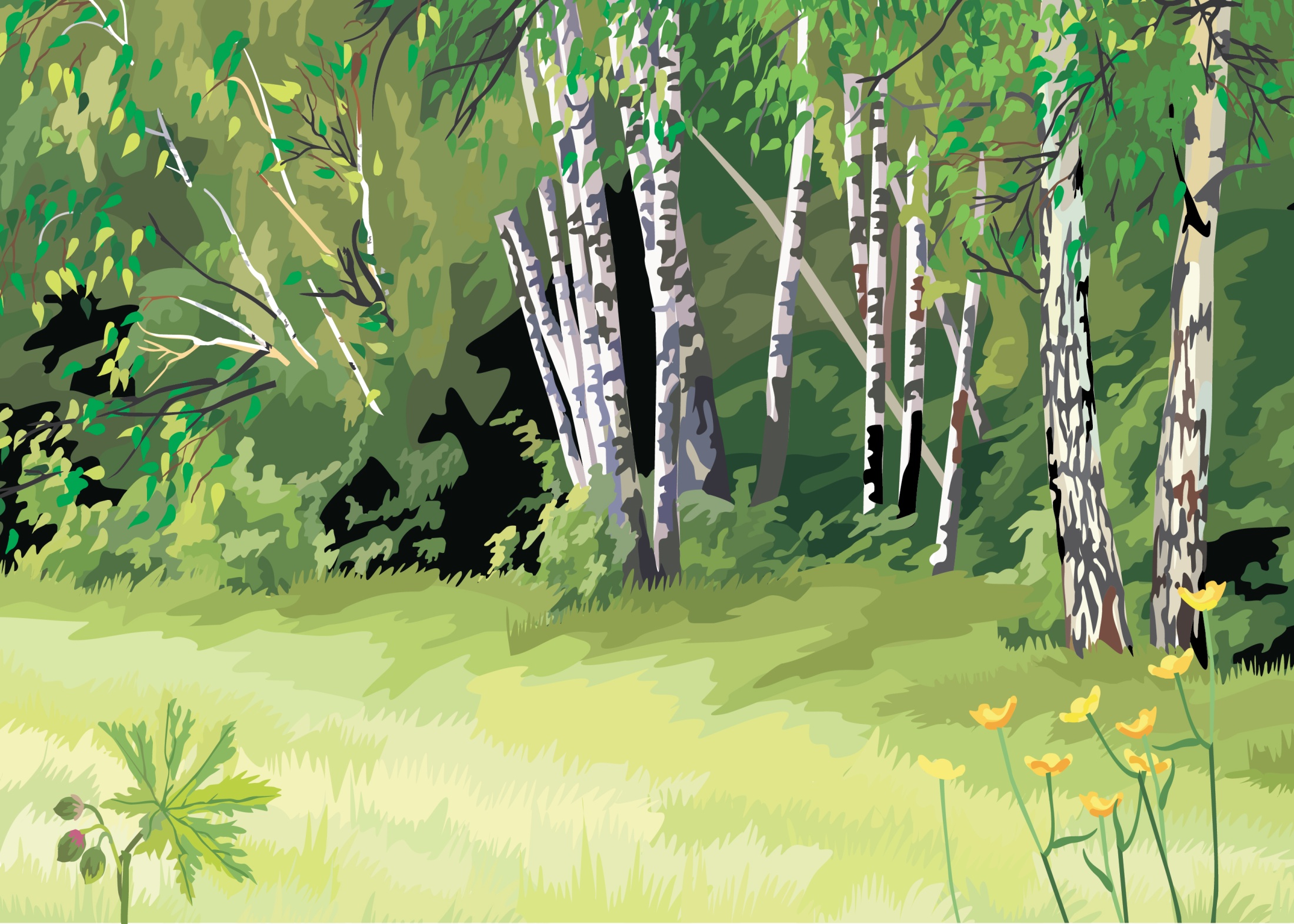 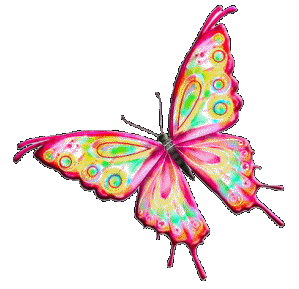 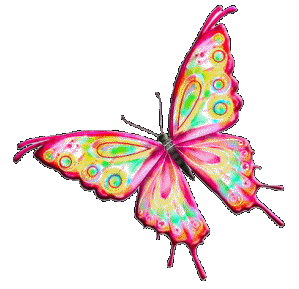 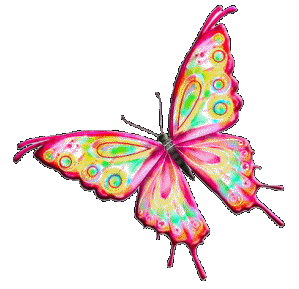 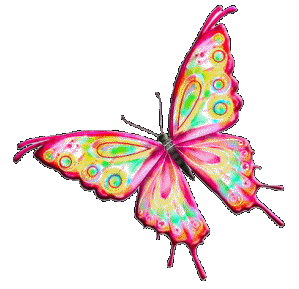 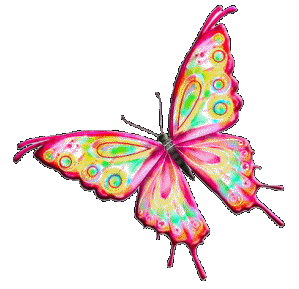 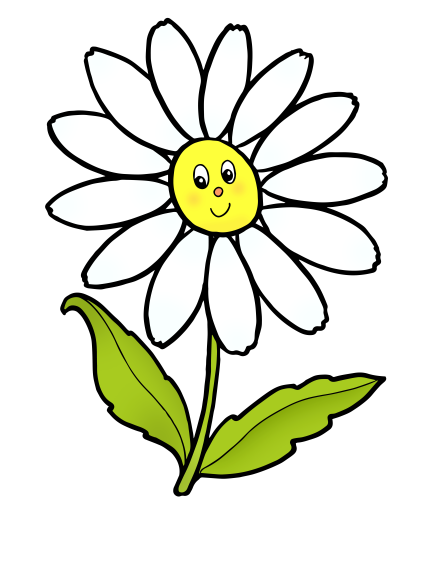 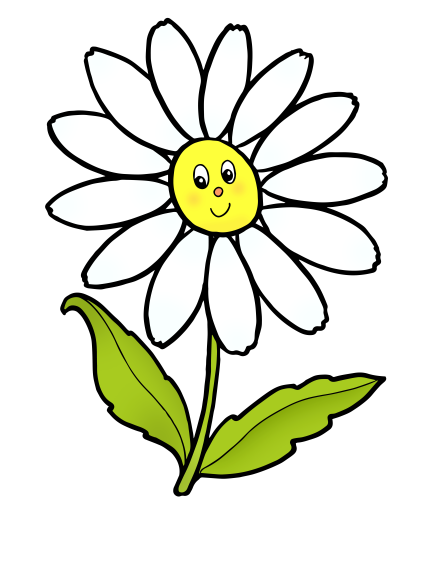 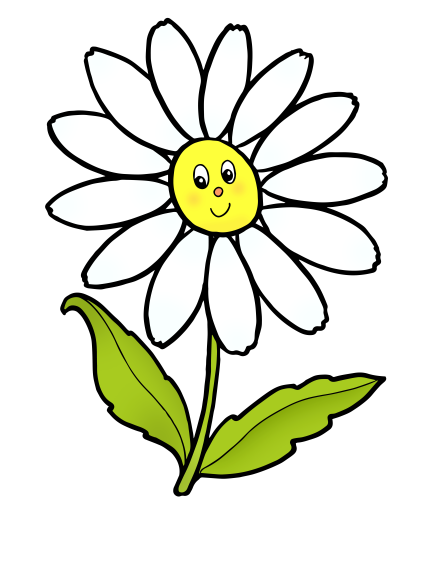 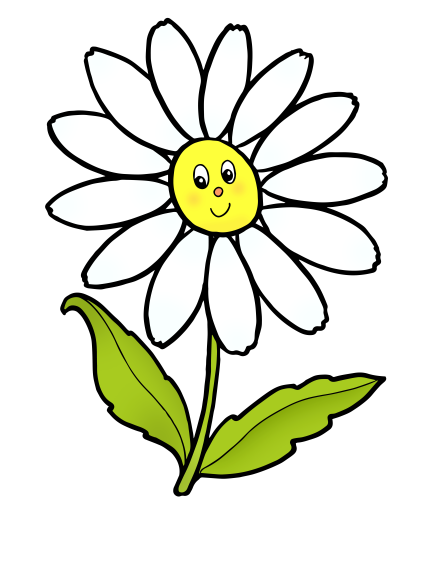 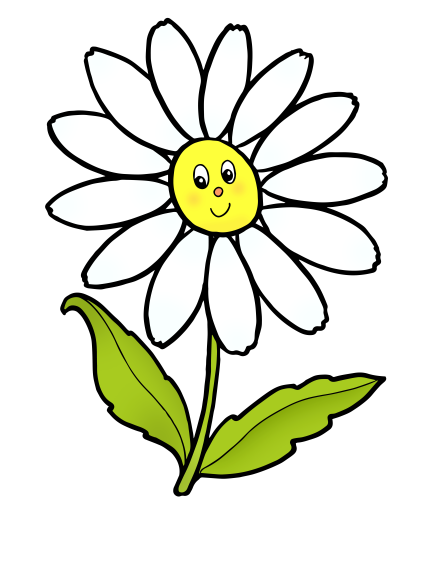 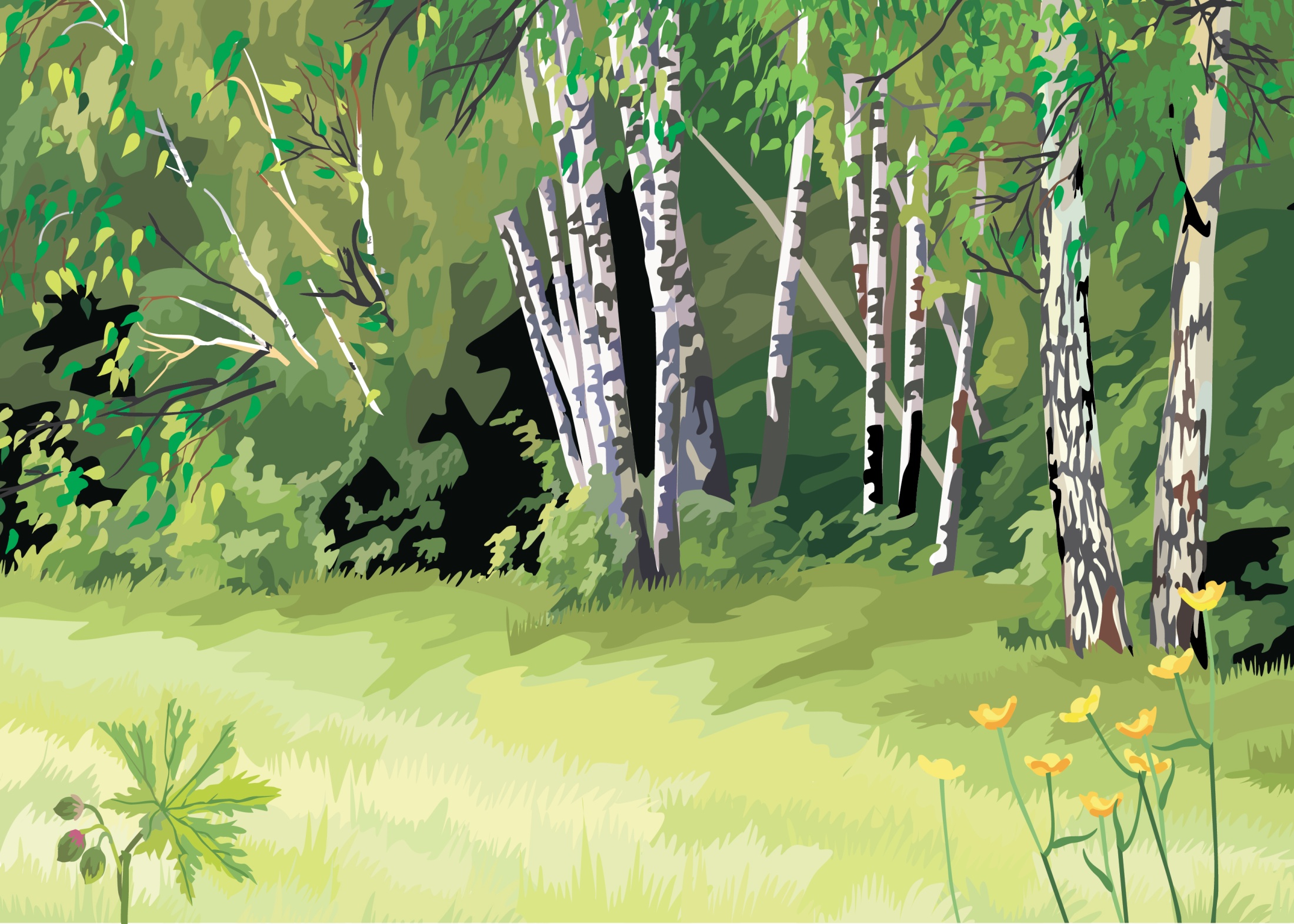 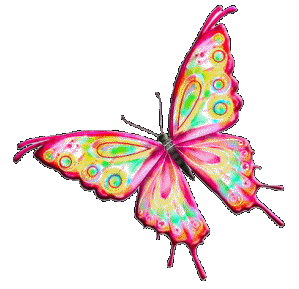 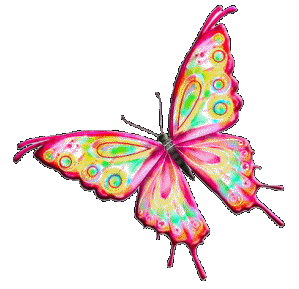 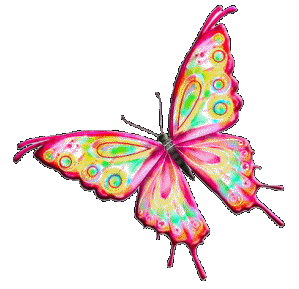 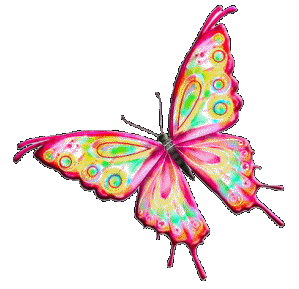 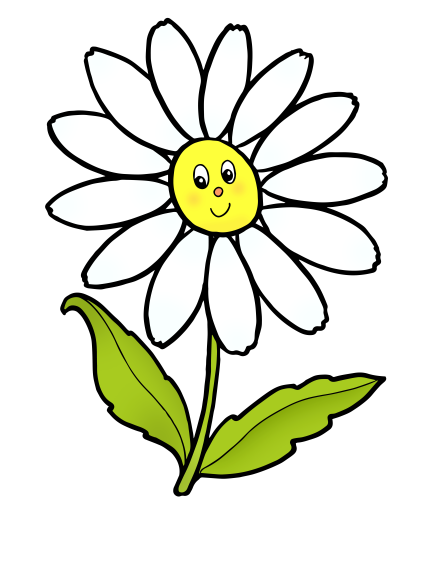 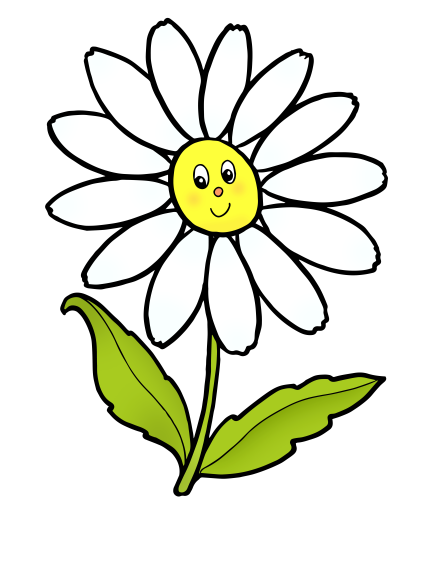 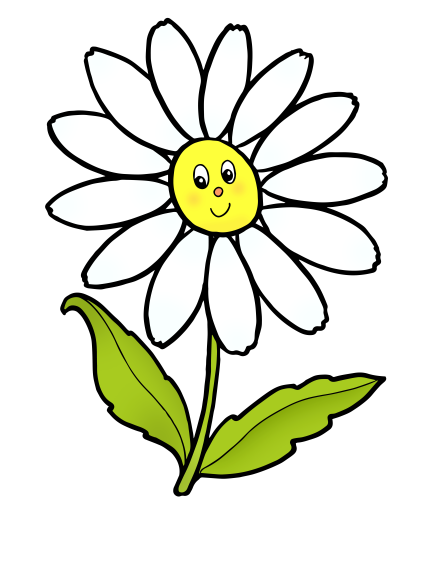 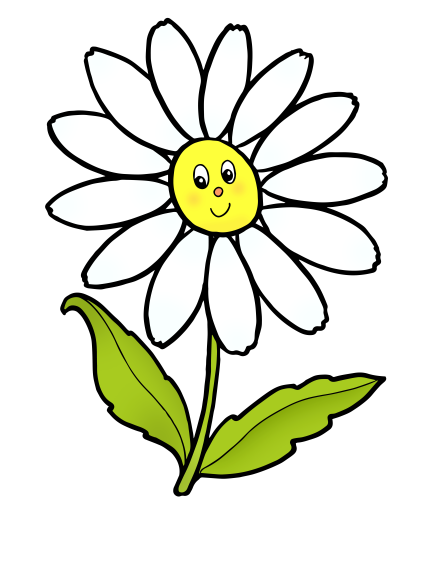 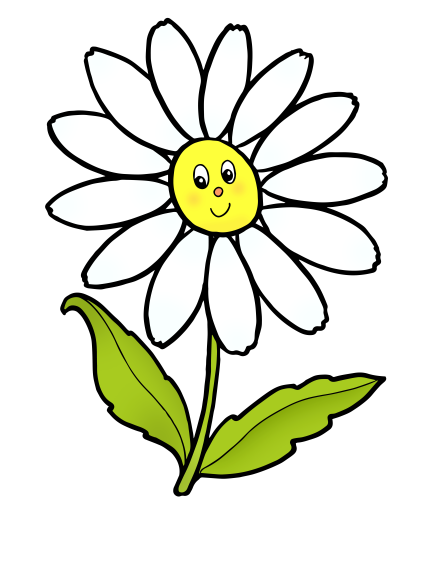 Список используемых источников:
http://images.yandex.ru/ - фоны, картинки